Balancing Actions 2017
Update on 30.06.2017
For SGRI – South Gas Regional Initiative
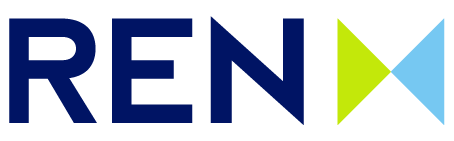 Balancing Actions
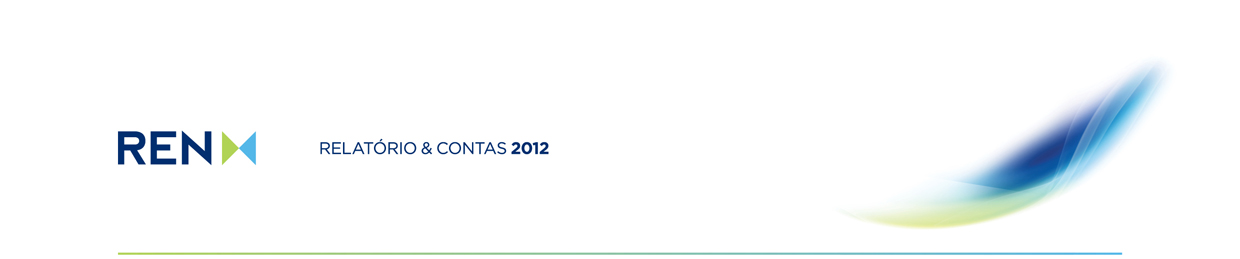 Products auctioned: daily product (D-1)
GTG acting as: buyer
-5,6%
-4,2%
-7,7%
-6,4%
-5,4%
-1,7%
19 - 04 - 2017
27 - 04 - 2017
04 - 05 - 2017
11 - 05 - 2017
07 - 06 - 2017
29 - 06 - 2017
22 - 06 - 2017
Date of the auction
Nr. of traders
Total transaction volume (k€)
29 - 06 - 2017
22 - 06 - 2017
07 - 06 - 2017
11 - 05 - 2017
04 - 05 - 2017
27 - 04 - 2017
19 - 04 - 2017
1
Balancing Actions 2017
Update on 30.06.2017
For SGRI – South Gas Regional Initiative
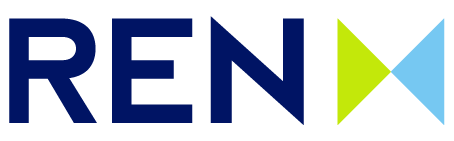